Økonomistyring
Kjell Magne Baksaas, Øystein Hansen og Trond Winther
Gyldendal Akademisk 


Produktvalg
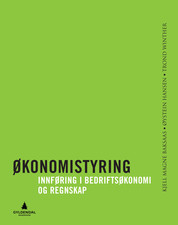 © Gyldendal Akademisk
Innholdet i dette dokumentet er kun til bruk i undervisning knyttet til læreboka. 
All annen bruk må avtales med forlaget.
Produktvalg:
Valg av det (de) produkt(ene) som gir bedriften størst dekningsbidrag.
Er det mangel (knapphet) på en eller flere produksjonsfaktorer som for eksempel arbeidskraft, maskintimer, råvarer eller kapital kan man ikke produsere den mengde man ønsker. Vi må prioritere hvor vi skal benytte resursene.
Den vanligste knappe faktoren vil likevel være mengden markedet vil ta i mot til gitt pris.
Vi skal ta en kortsiktig beslutning
Ved en kortsiktig beslutning blir målet å tjene mest mulig penger 
Faste kostnader er virkelig faste på kort sikt
Målet blir derfor å oppnå høyest mulig totalt dekningsbidrag

Hvordan skal vi til en hver tid utnytte en begrenset ressurs slik at vi oppnår høyest mulig totalt dekningsbidrag?
Grunnleggende bedriftsøkonomi
Eksempel:
En bedrift produserer produktene A, B og C. All produksjon skjer med en maskinpark som sist måned (mars) gikk med full kapasitetsutnyttelse dvs. maskintimer er den knappe faktor
Vi har følgende opplysninger om produksjonen forrige måned:
Med utgangspunkt i tallmaterialet skal vi finne:
Resultatet av nåværende produksjons-sammensetning
Rangere produktene etter forbruk av den knappe faktoren og finne den optimale produksjonssammensetningen
Beregne resultatet av den optimale produktsammensetningen.
1- Hva er resultatet med dagens produksjons-sammensetning
Dekningsbidrag per enhet
Formel:
Forbruk av den knappe faktoren
Kan dekningsbidraget (og dermed resultatet) forbedres? 
Ja, dersom man bruker hele kapasiteten på det produktet som gir størst DB per knapp faktor (i dette tilfellet er knapp faktor maskintimer)
8,-
10,-
15,-
Produkt A:
Produkt B:
Produkt C:
= 0,27
= 0,25
= 0,19
30
40
80
Dekningsbidrag per enhet
Formel:
Forbruk av den knappe faktoren
2 – Rangering av produkter:
Mest lønnsomt. Bruker all kapasitet på produkt A
3 – Beregning av optimalt resultat:
Hvor mange enheter kan vi produsere av det mest lønnsomme produktet?
Produkt A trenger 30 minutter i maskinen. Spørsmålet blir da hvor mange maskintimer vi har til rådighet?
Med utgangspunkt i produksjonen i mars finner vi følgende maksimale produksjonskapasitet (forutsetter 100 % kapasitetsutnyttelse i mars):
Maksimal produksjon av A:
318 000 min
= 10 600 enheter
30 min
Kapasitet
forbruk A
Vi ser at dekningsbidraget forventes økt med 12 800 ved omlegging av produksjonen.
Siden faste kostnader ikke påvirkes av omleggingen vil resultatøkningen tilsvare økningen i DB.
Er det likevel noe som taler i mot en omlegging av produksjonen?
Problemstilling 1:
Forutsett at bedriften maksimalt får solgt 5000 enheter av hvert av bedriftens produkter. (De kan dermed ikke selge 10 600 enheter av A). Forutsett fortsatt knapphet på timer i maskinparken.Beregn optimal produktsammensetning og resultat under disse forutsetningene.
Problemstilling 2:
Ranger produktene dersom arbeidskraft er den knappe faktoren
Ranger produktene dersom materialtilgang er den knappe faktoren
Ranger produktene dersom omsetningen er den knappe faktoren
Ranger produktene dersom tilgang til kapital er den knappe faktoren